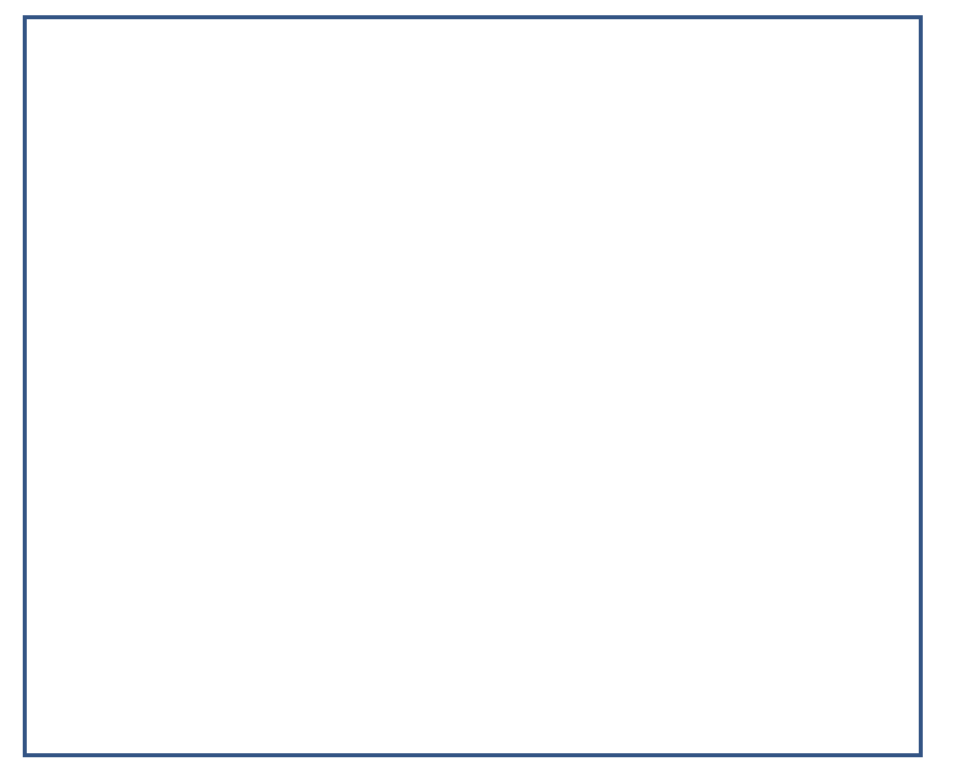 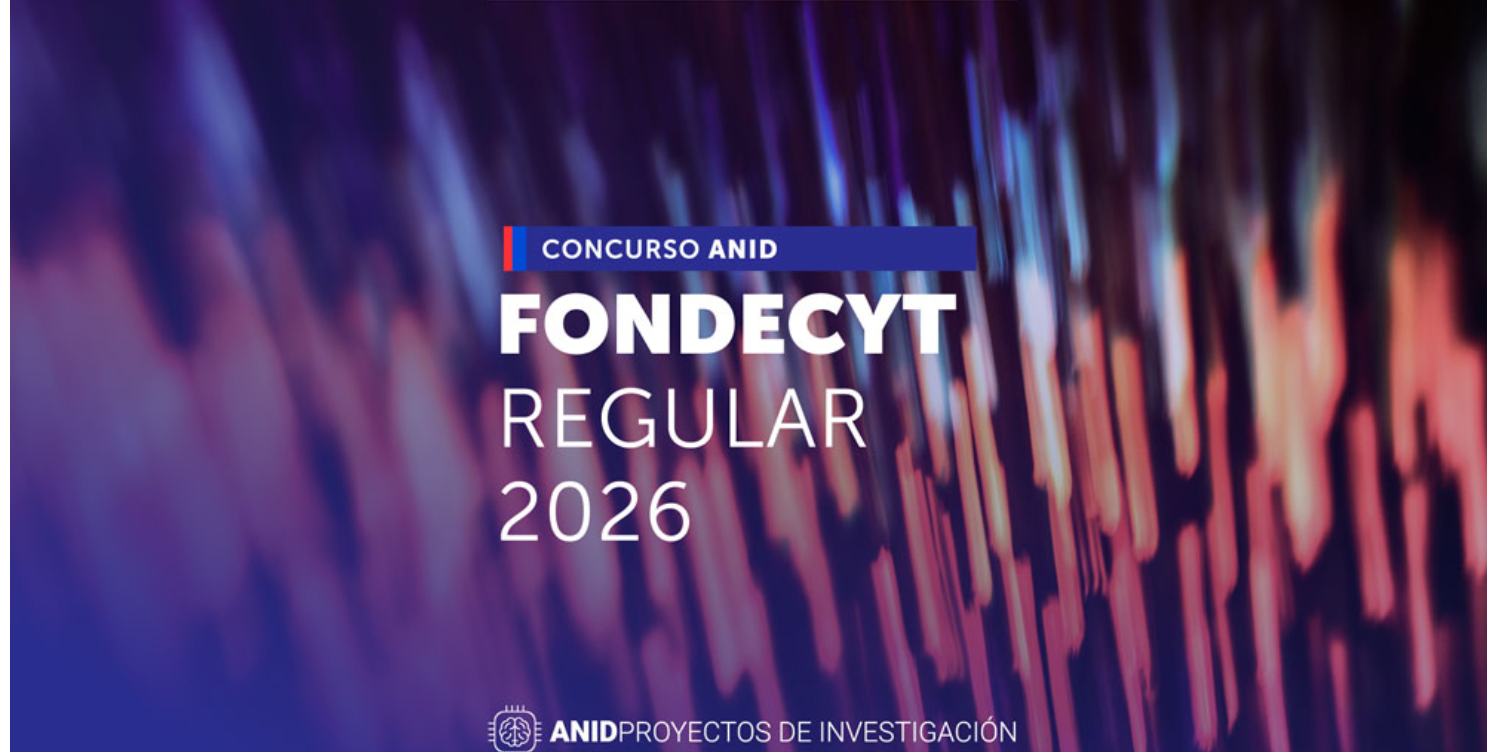 ¿Cómo solicitar patrocinio por navegador académico?
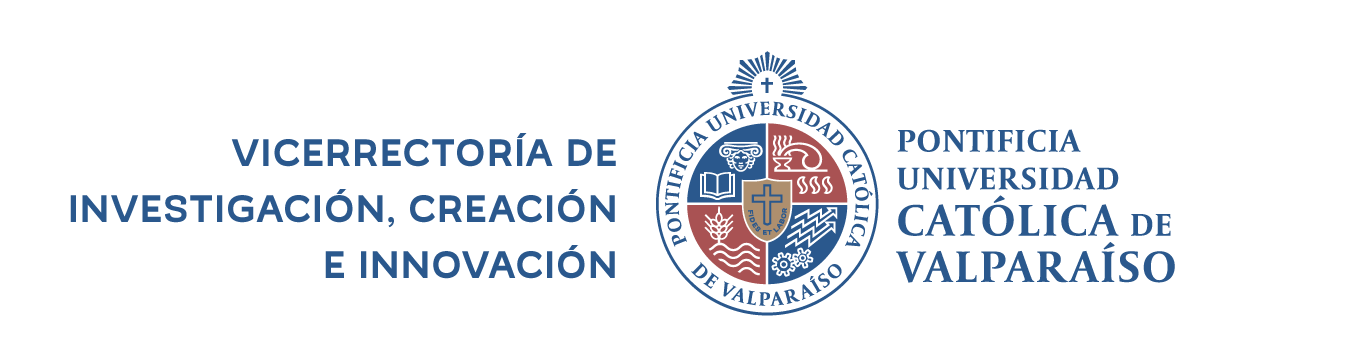 Dirección de Investigación
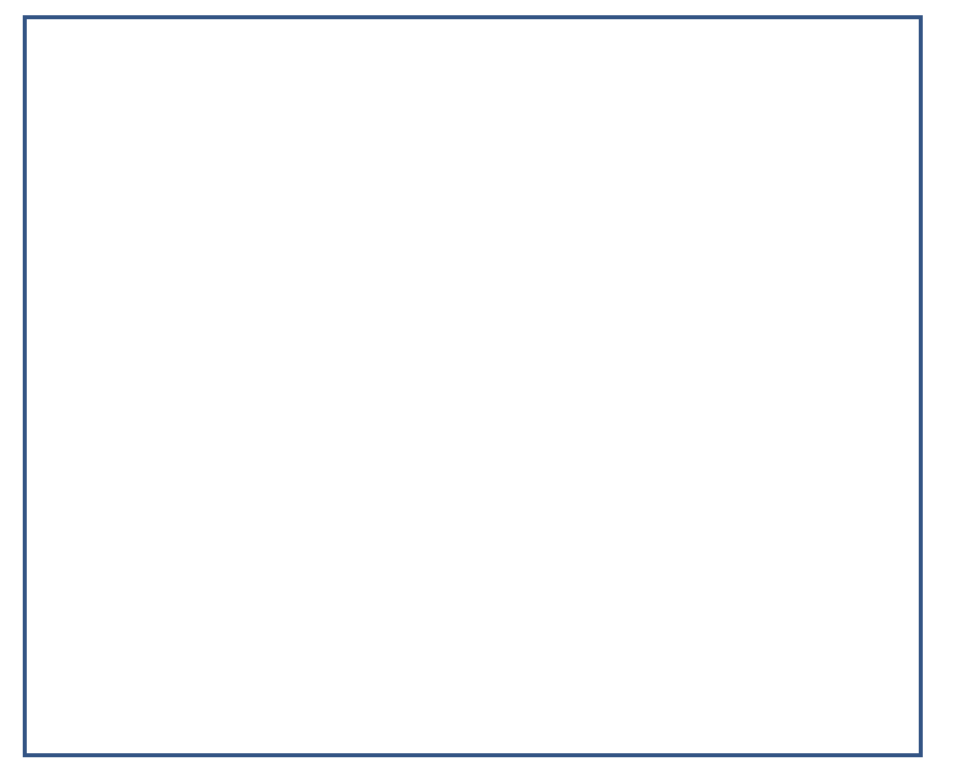 Paso 1: Ingresar a pestaña de investigación
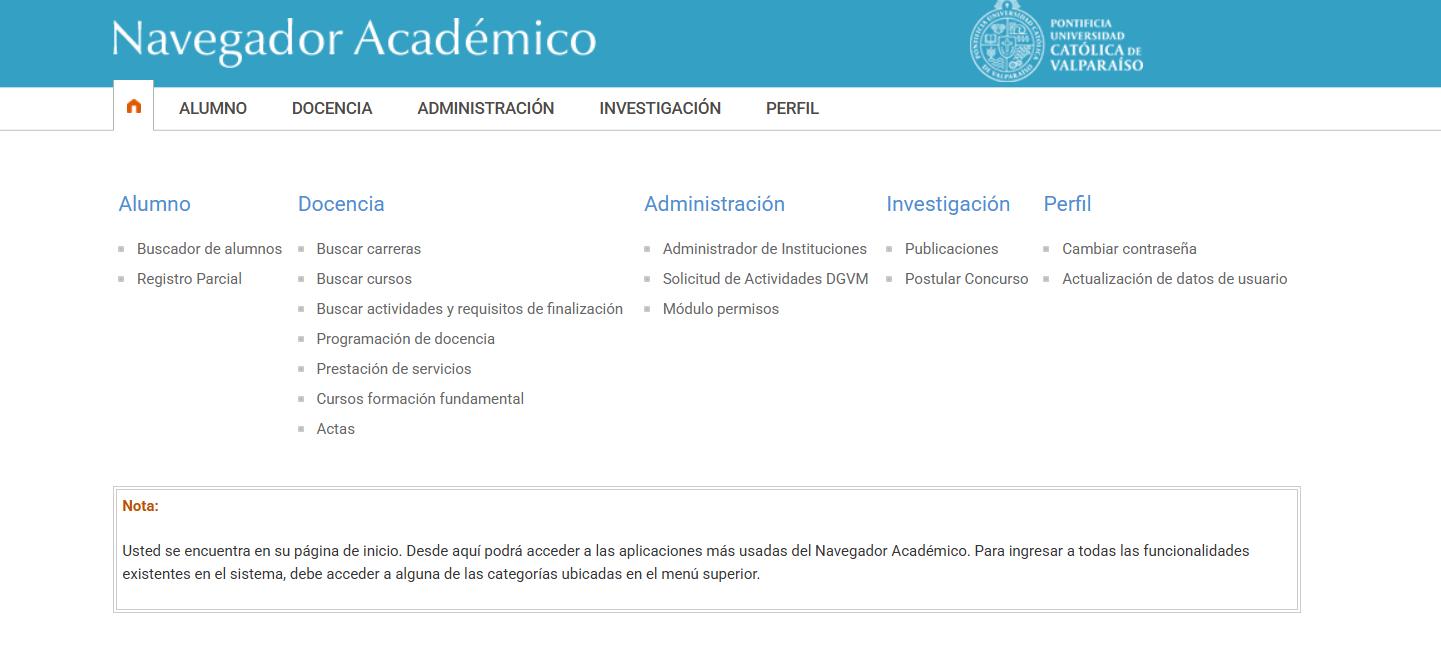 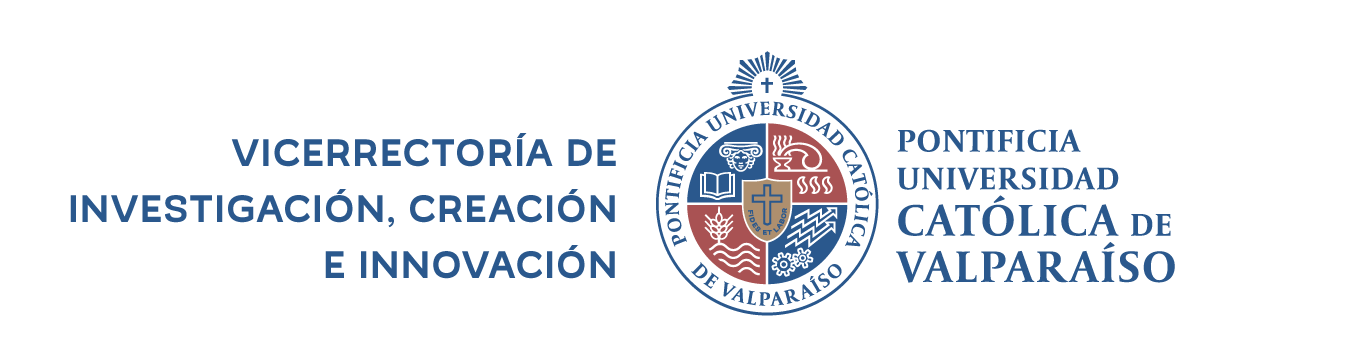 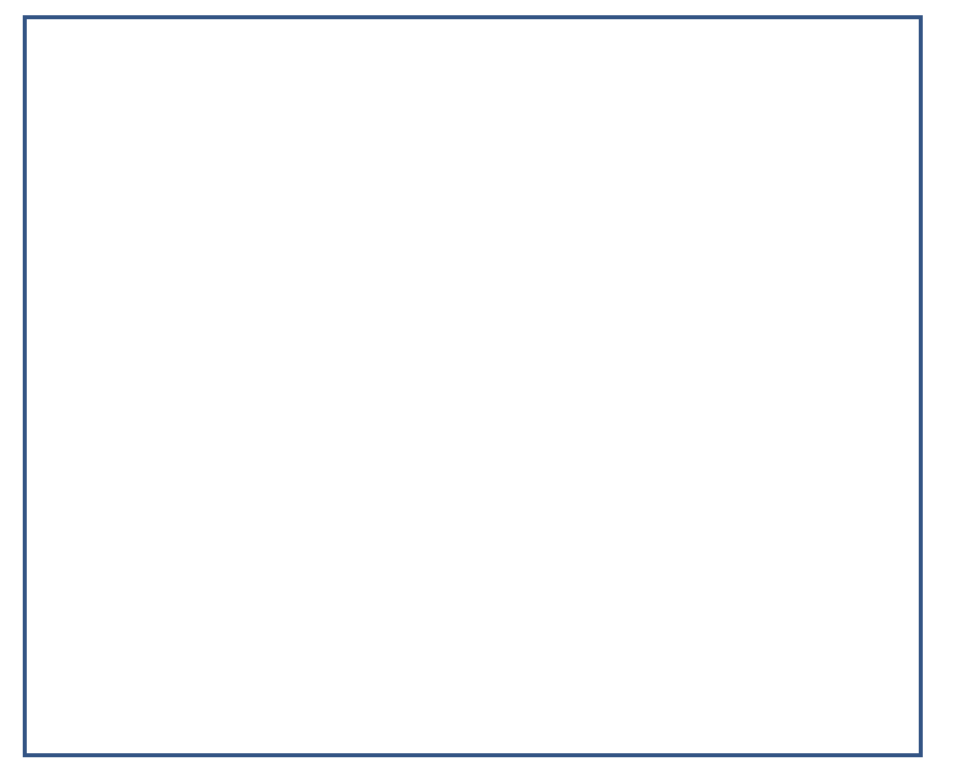 Paso 2: Ingresar a “Solicitar patrocinio de proyecto externo”
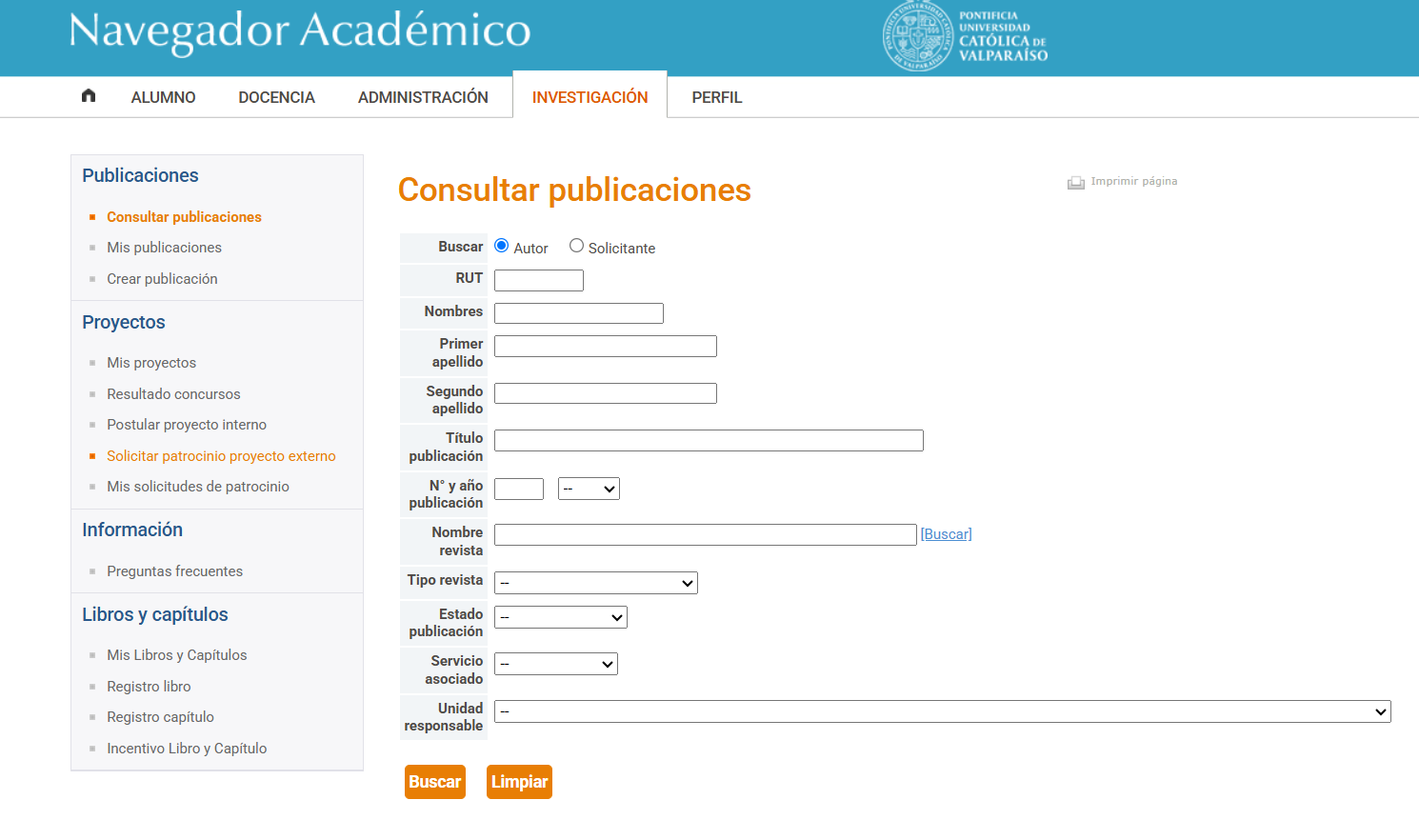 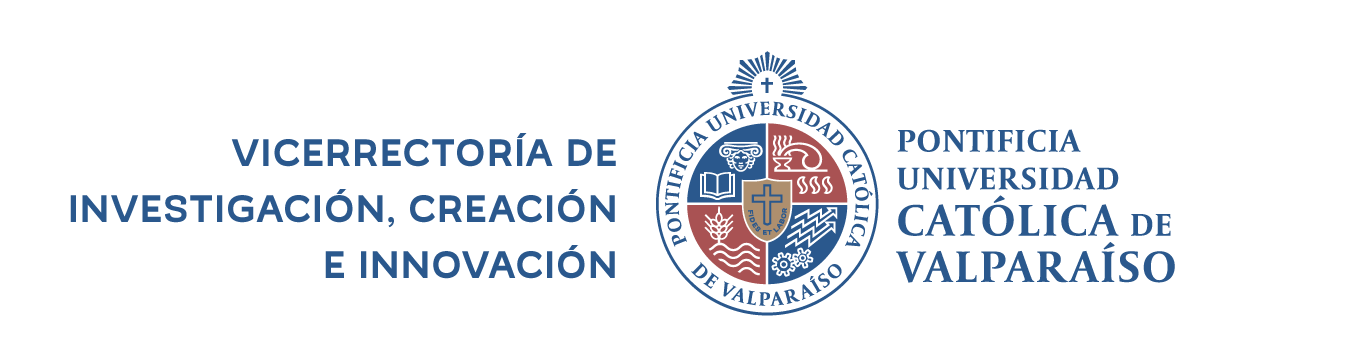 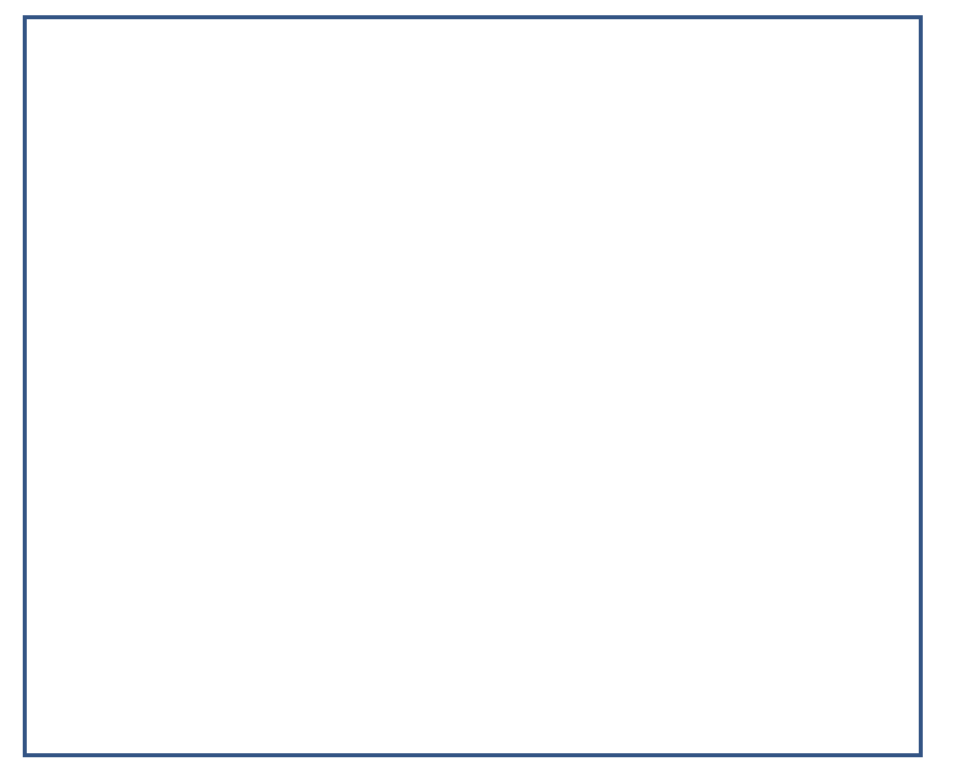 Paso 3: Buscar tipo de proyecto “Fondecyt”
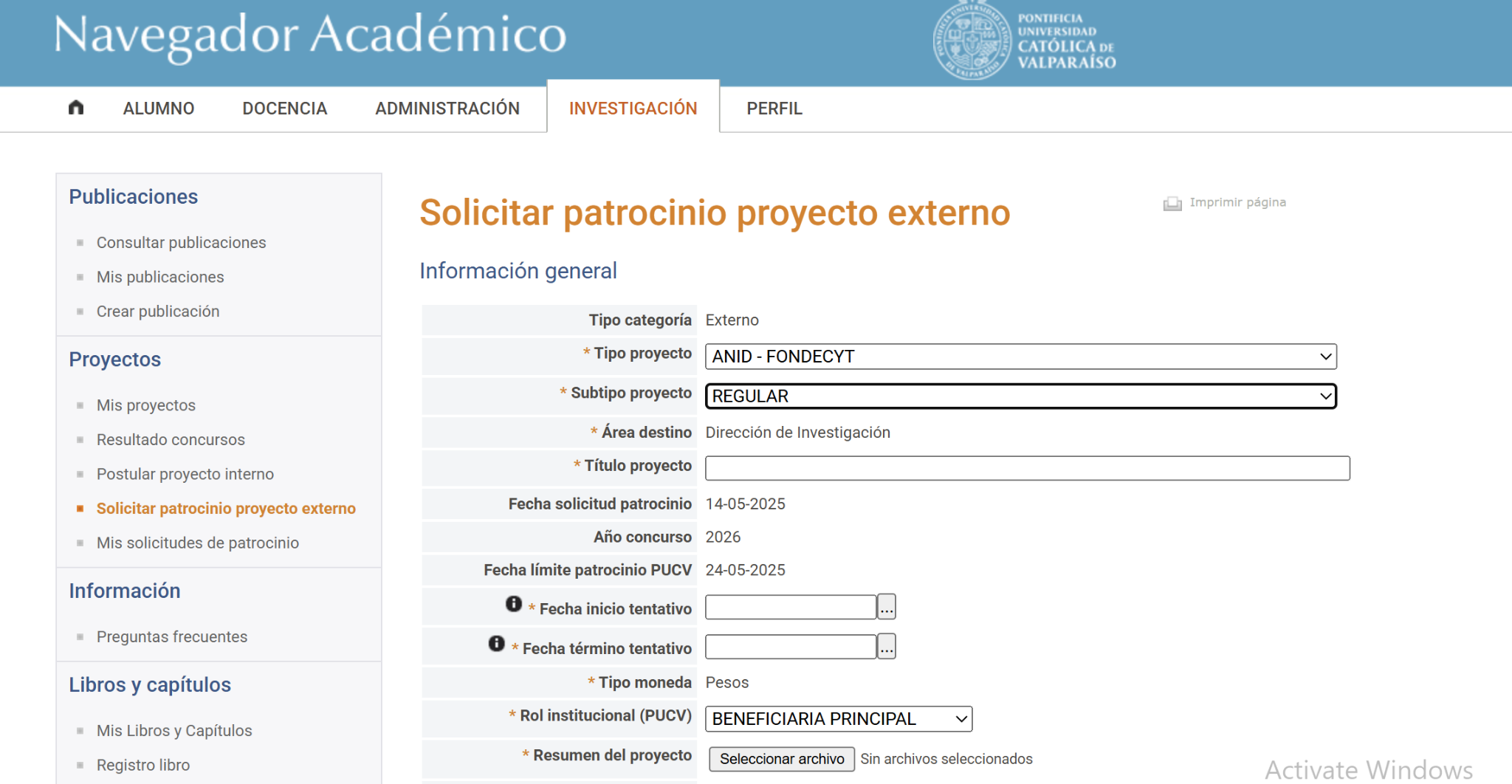 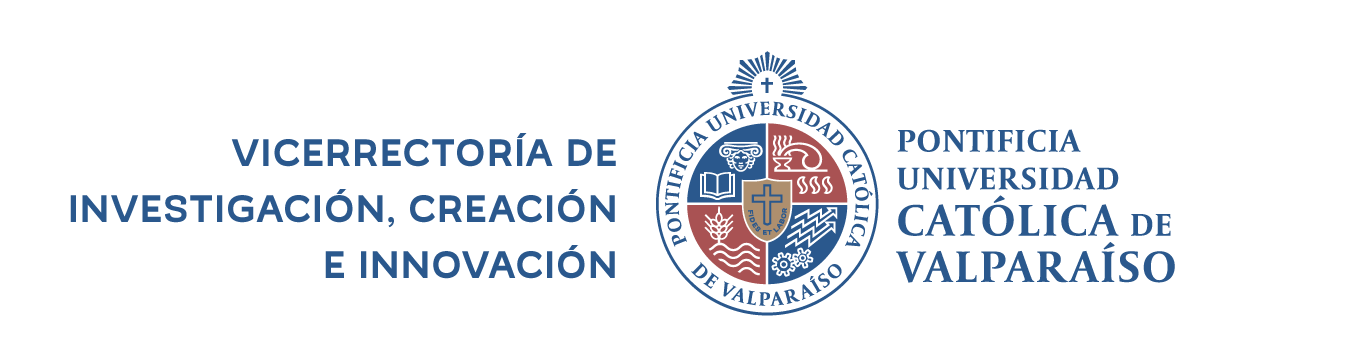 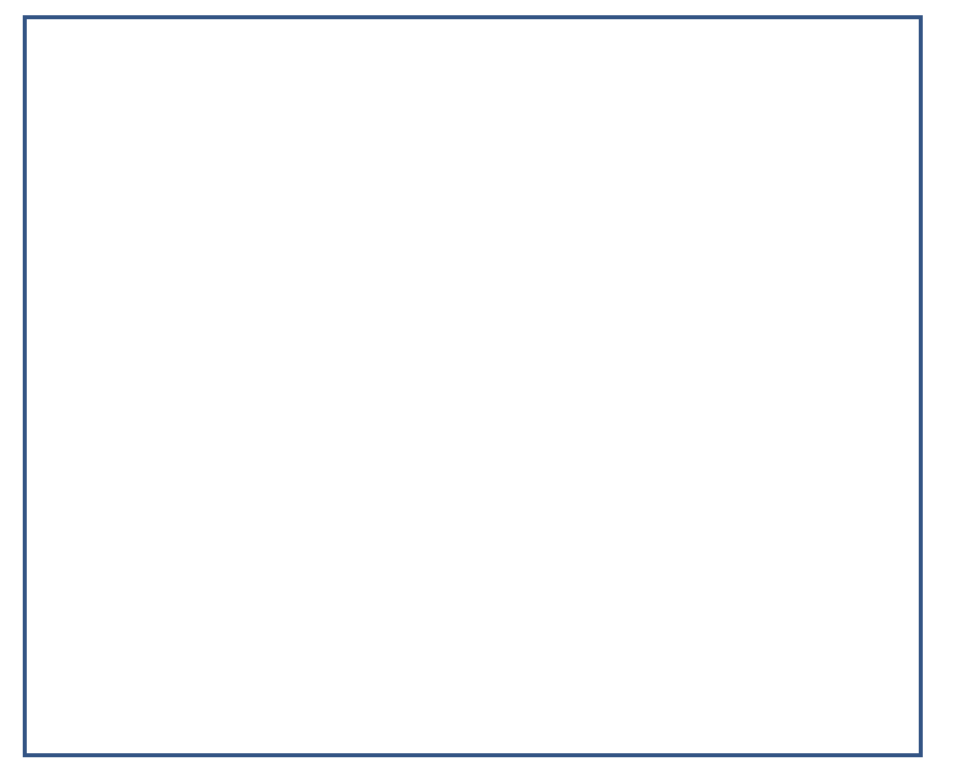 Paso 4: Buscar sub-tipo de proyecto “Regular”
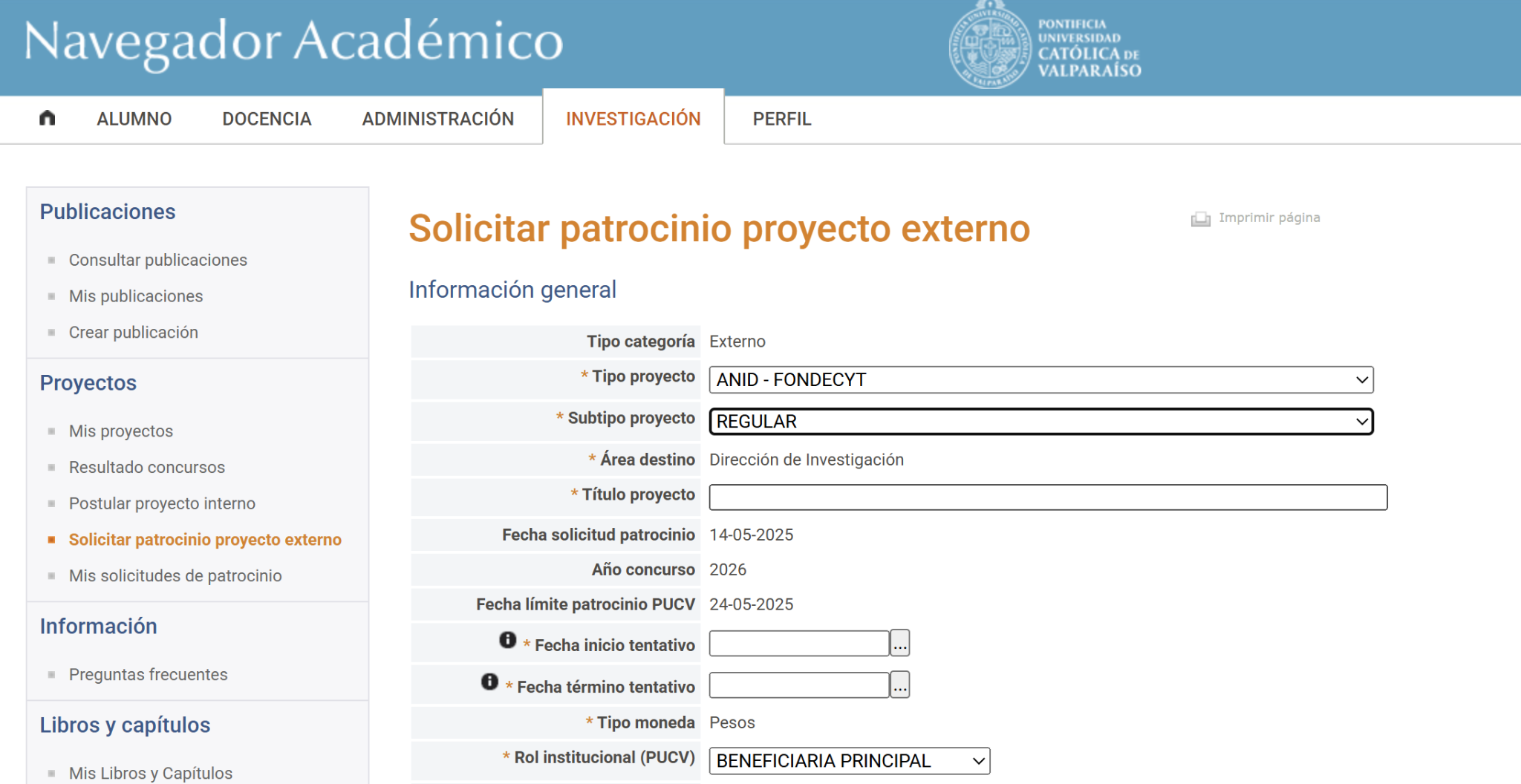 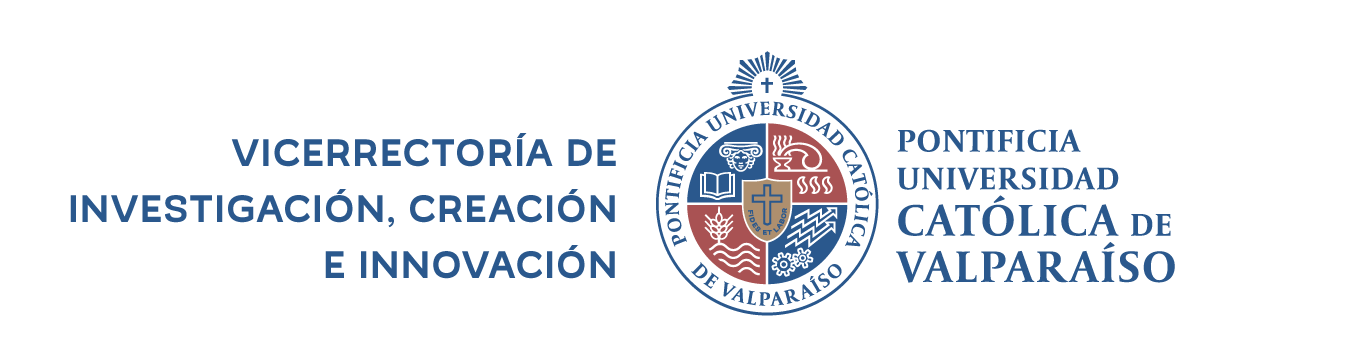 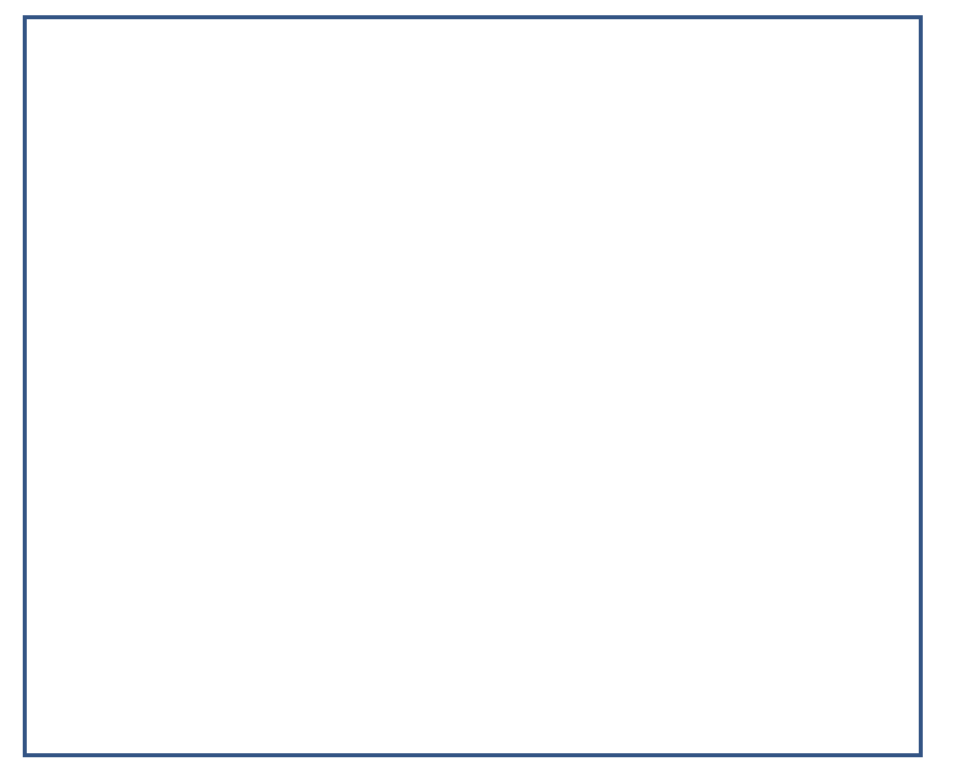 Paso 5: Rellenar los datos
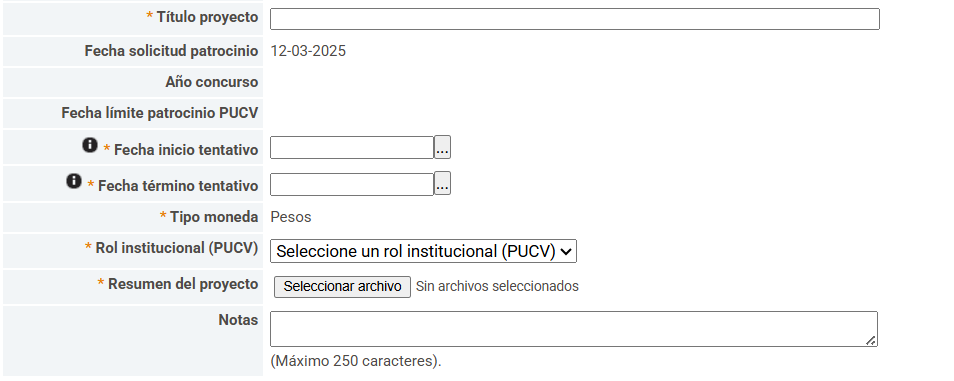 Título: Puede ser el nombre temporal (no es el definitivo).
Fecha inicio y termino: Junio 2025 a junio 2027 (Solo referencial, no es la real)
Resumen del proyecto: Máximo 1 página (debe ser en pdf).
Nota: Opcional.
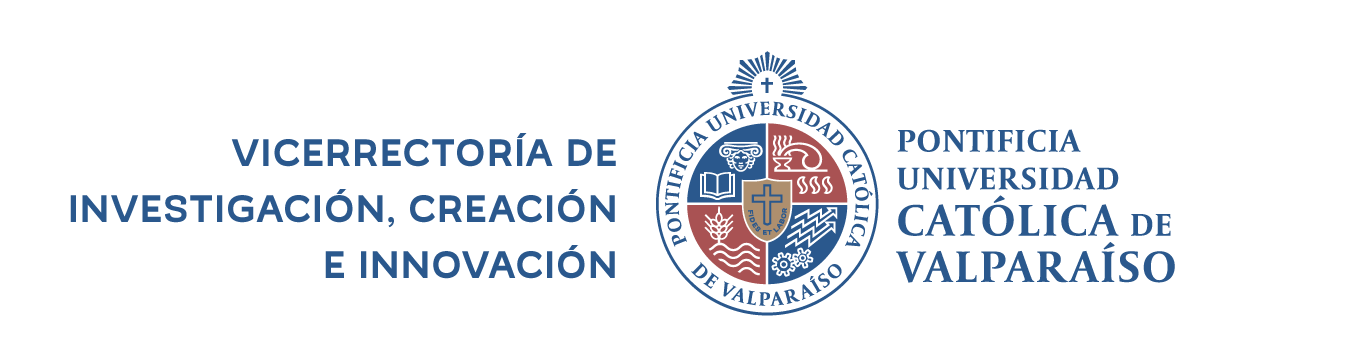 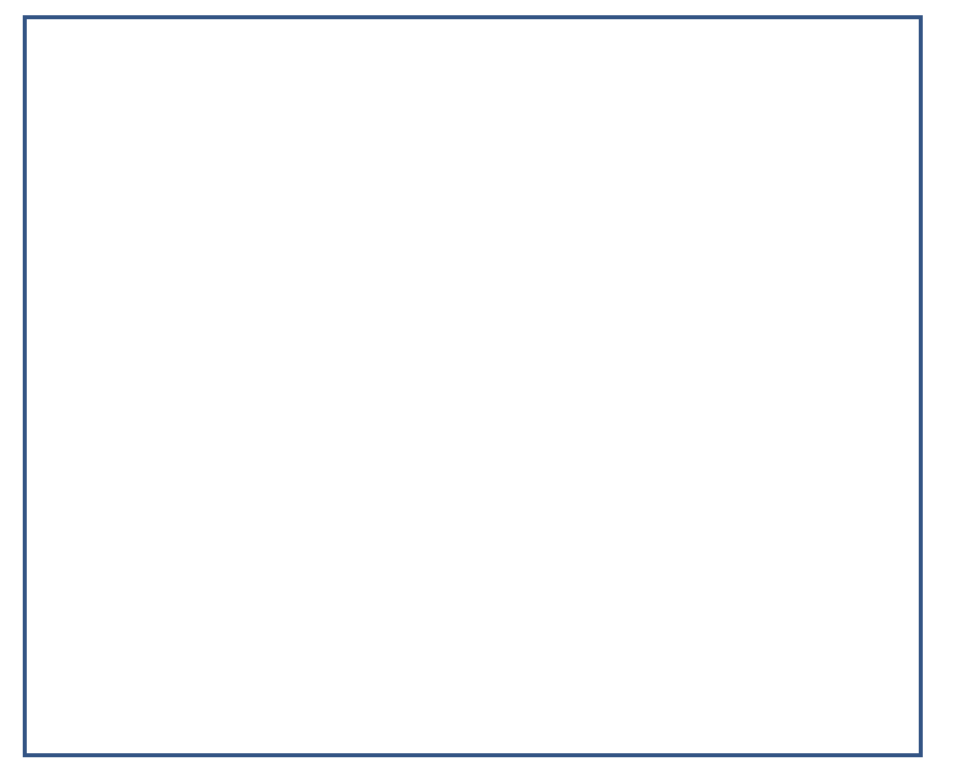 Paso 6: Tipo de participación
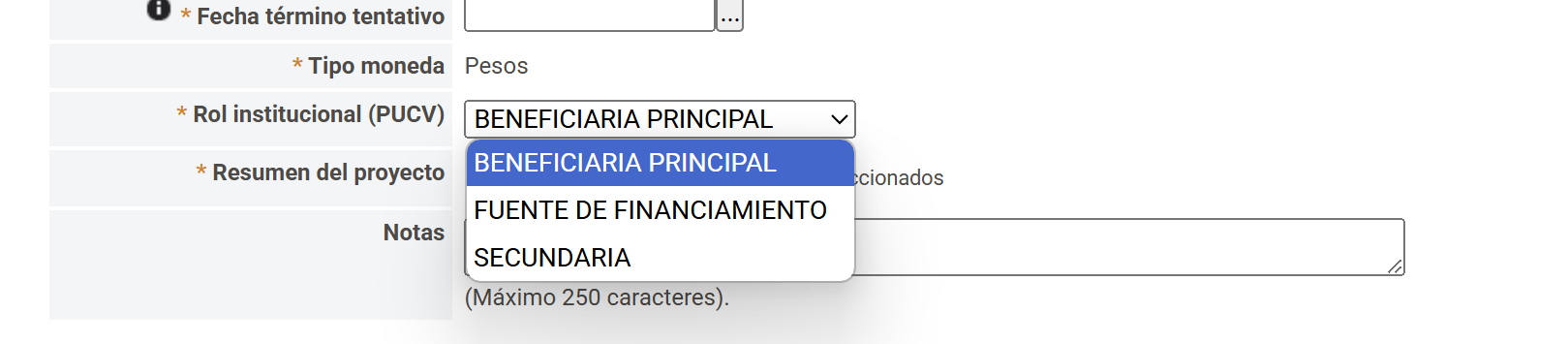 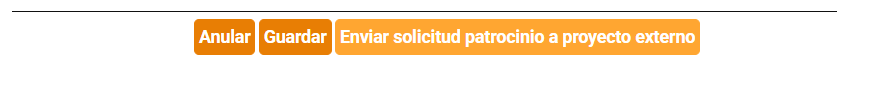 Beneficiaria principal: Rellenar con “0”. De lo contrario solicitará una carta de respaldo “no aplica”. .
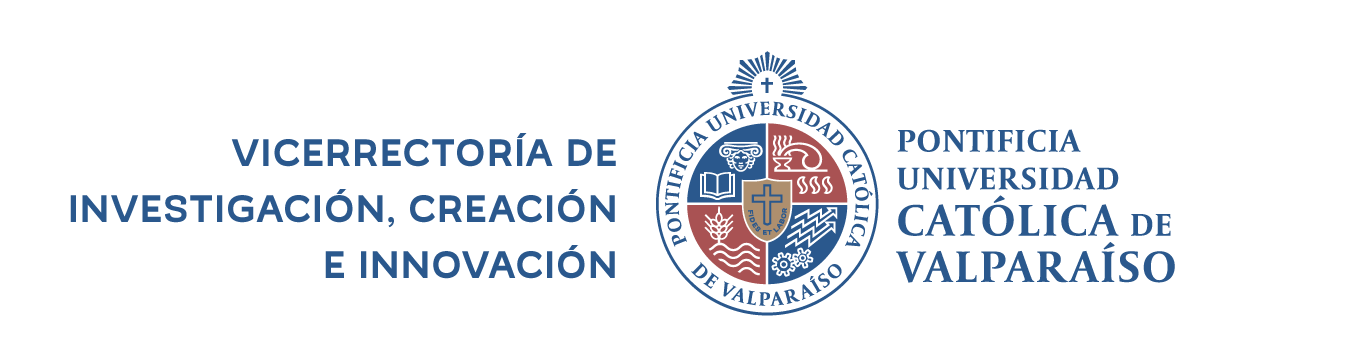 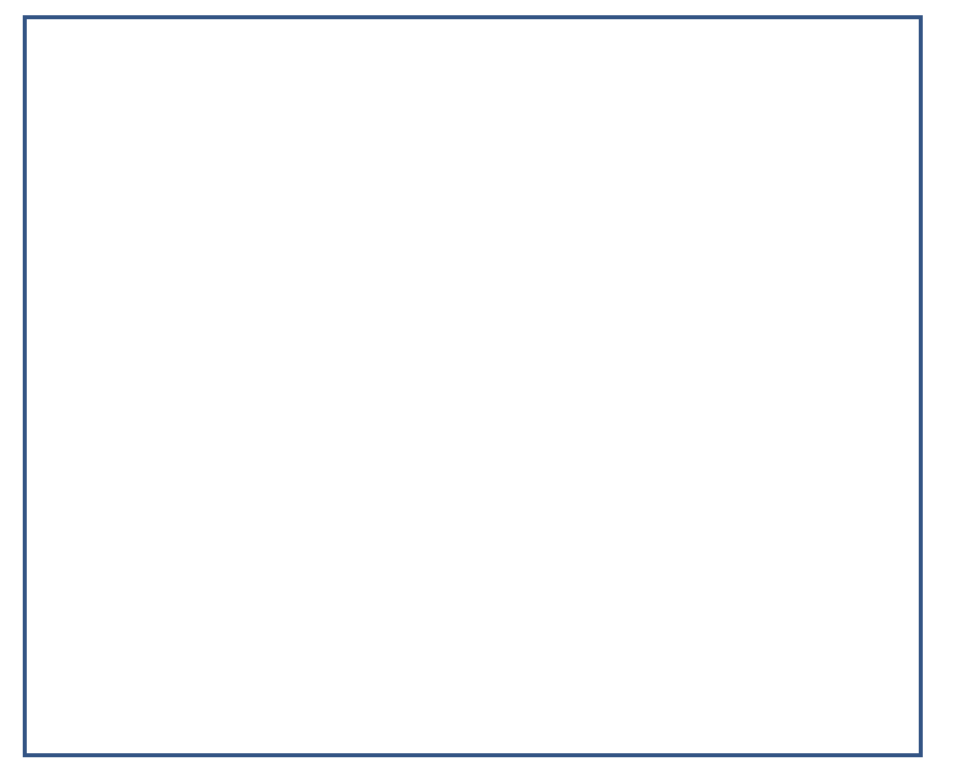 Paso 7. Resumen del proyecto
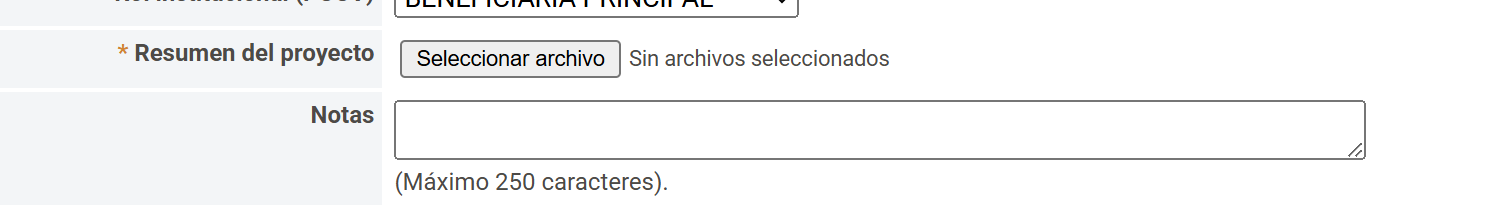 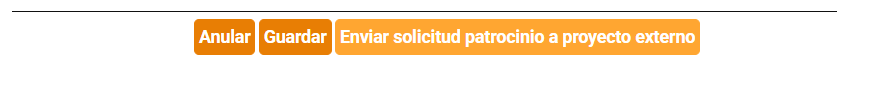 Beneficiaria principal: Rellenar con “0”. De lo contrario solicitará una carta de respaldo “no aplica”. .
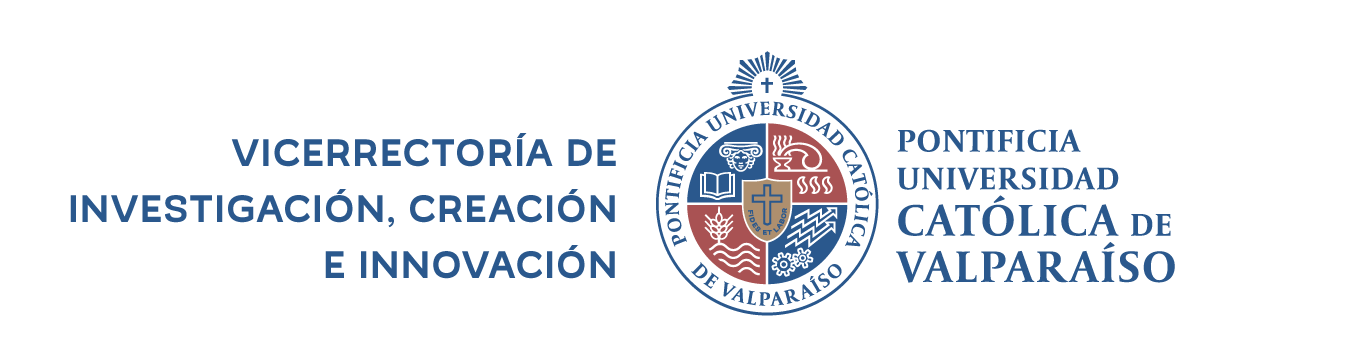 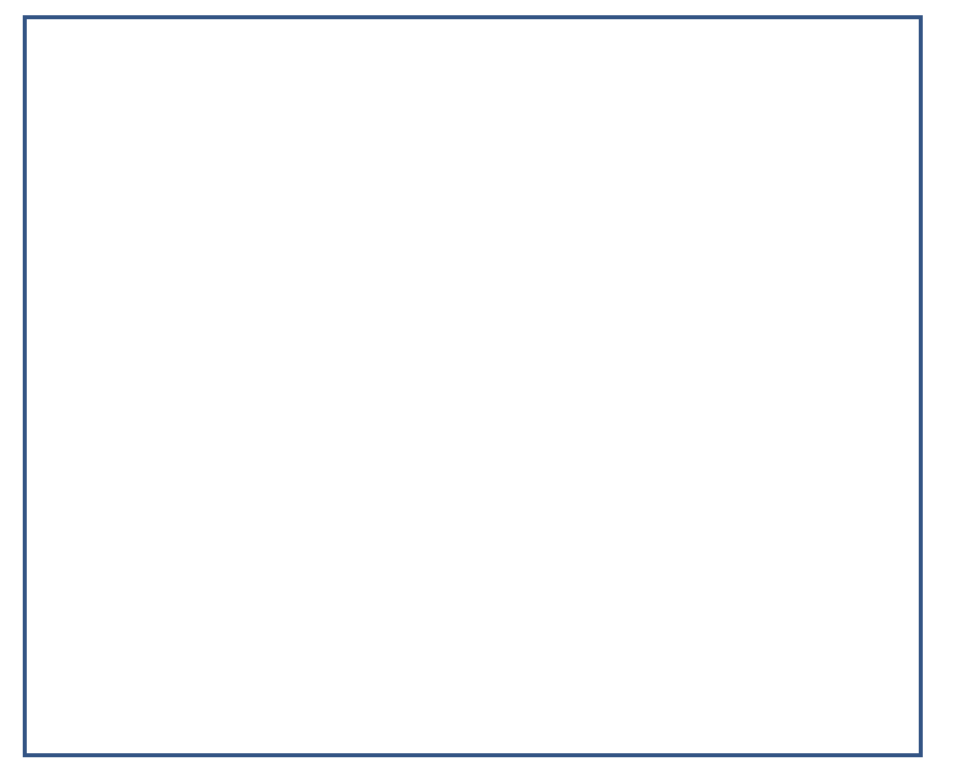 Paso 8: Enviar
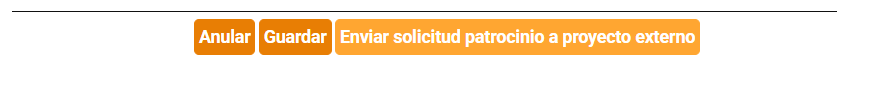 Presionar “Enviar solicitud de patrocinio a proyecto externo”.
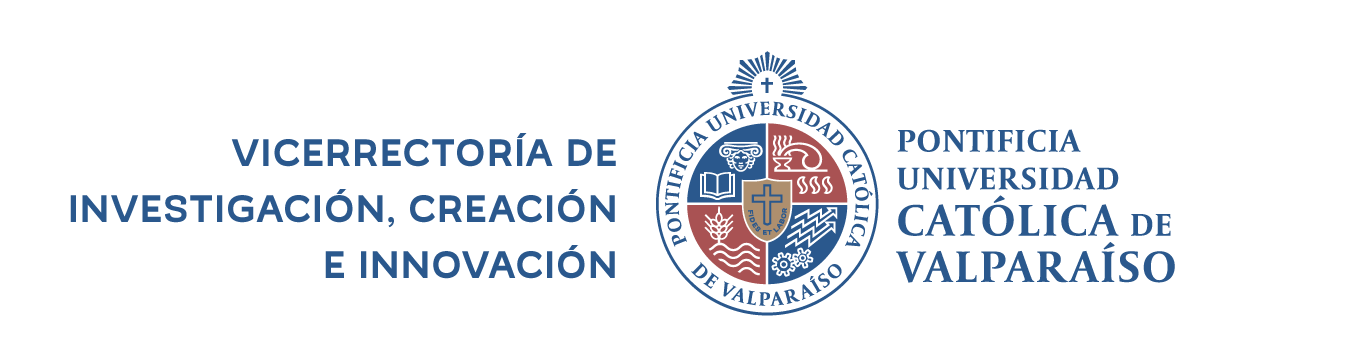 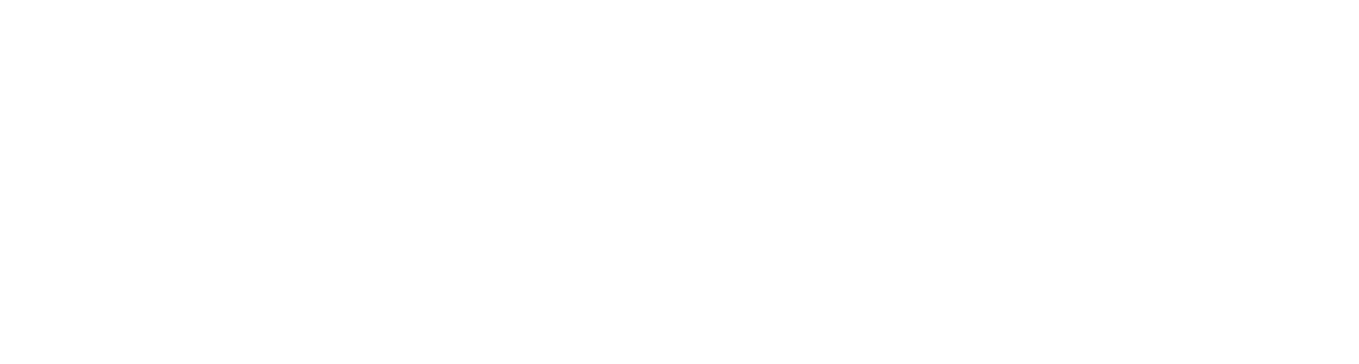 Macarena Urbina
macarena.urbina@pucv.cl
Contacto PUCV
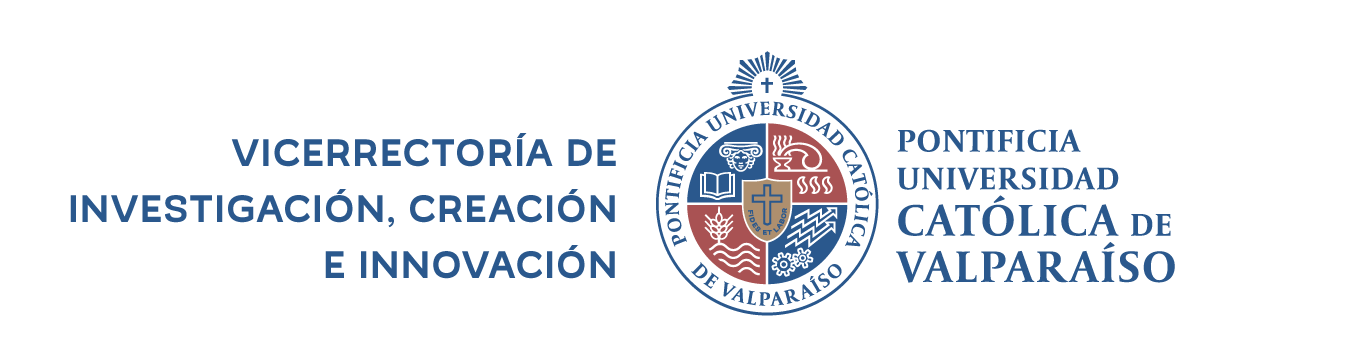